Scoil Iosef Naofa, Corville, Roscrea,Co Tipperary,IRELAND
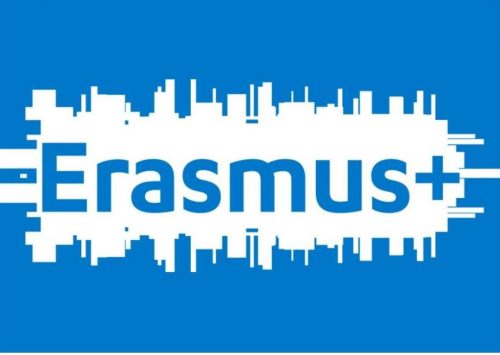 Clothes And Fashion In Corville
School Uniform
In school we wear our uniform every day.
We wear a navy jumper, navy trousers and a yellow polo shirt.
We have our school crest on the jumper.
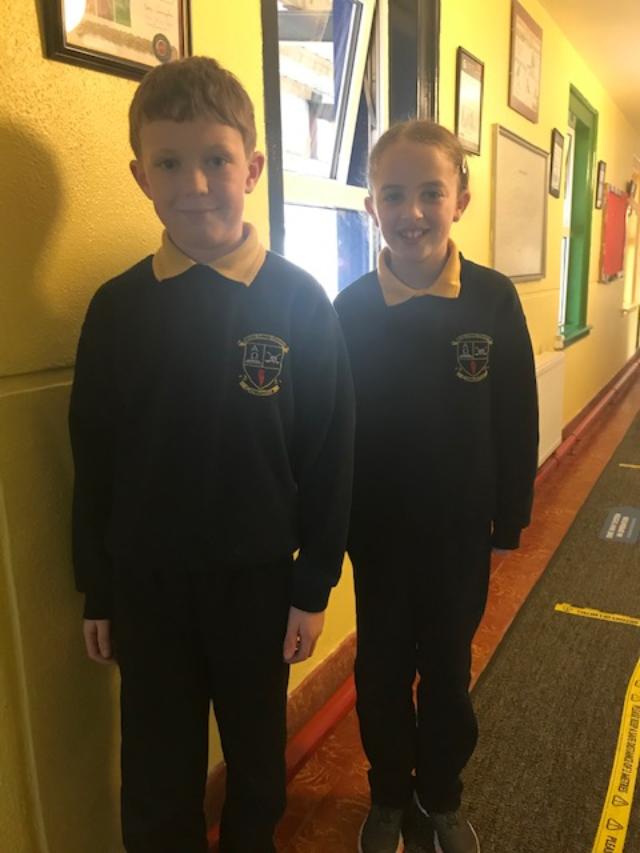 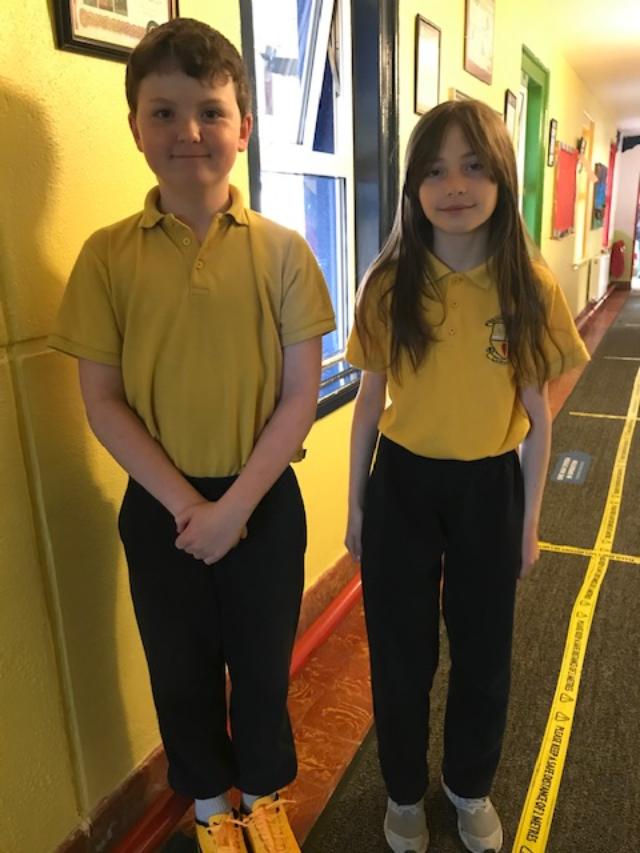 Special Occasions -Halloween
We dress up in costume for Halloween.
On our last day before the holidays we can wear our costumes to school.
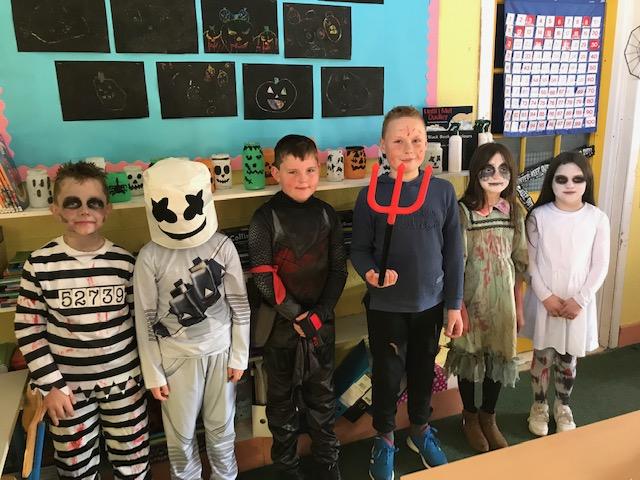 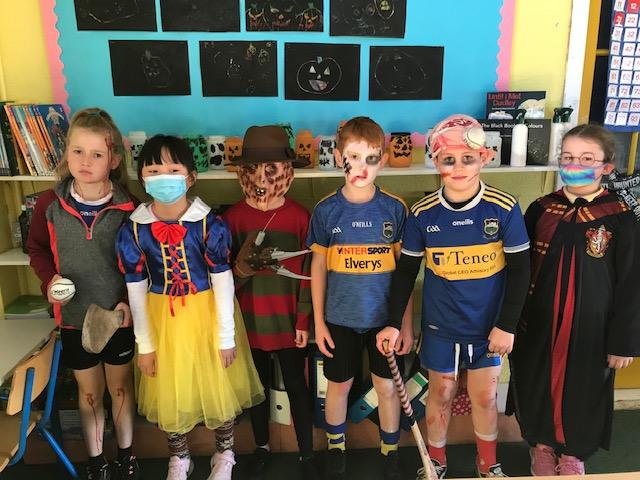 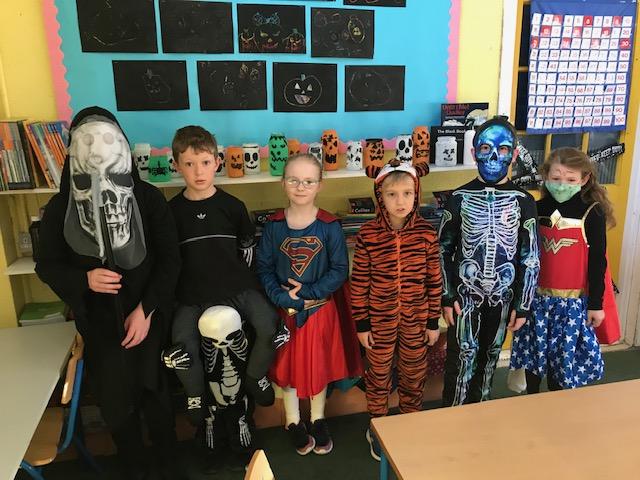 Special Occasions –St. Patricks Day
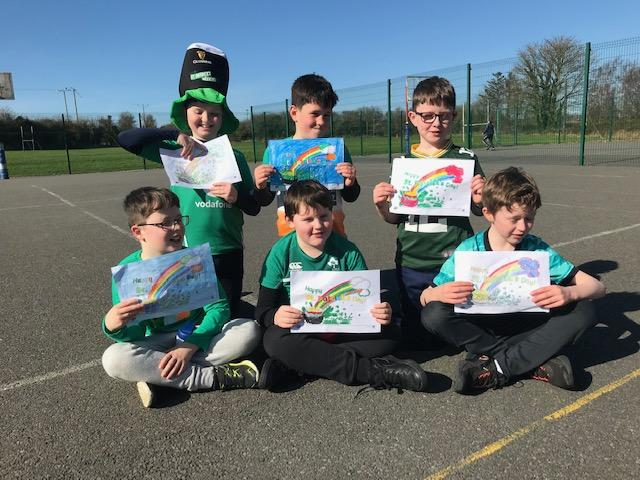 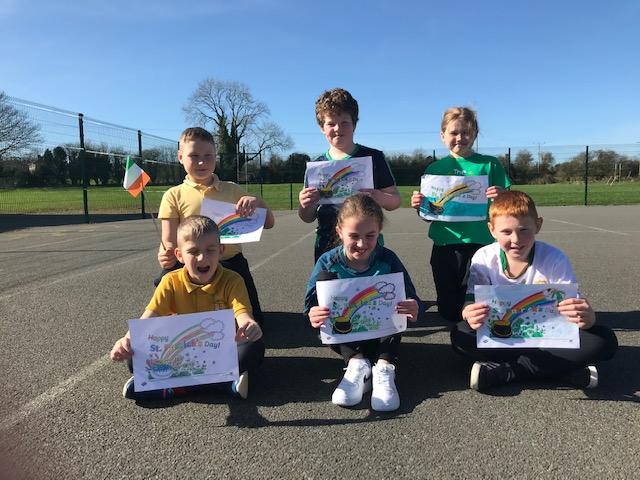 St Patrick is our patron Saint.
We dress in green and have parades to celebrate his day-March 17th.
In school we have ‘lá glas’ which means ‘green day’
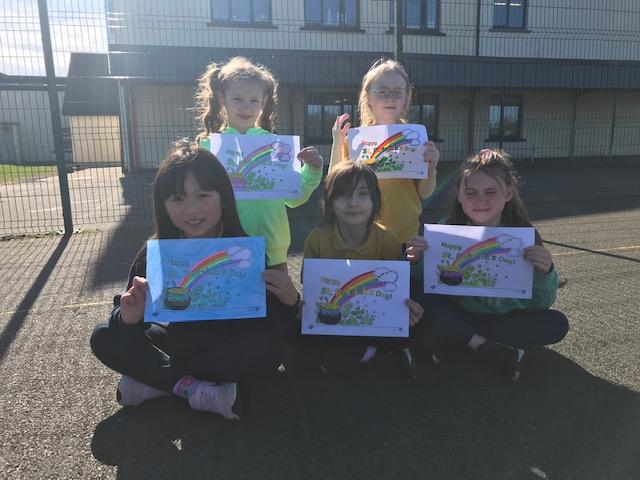 Parties!
We loooove parties! 
When we go to parties we love being comfortable so we can play and have fun.
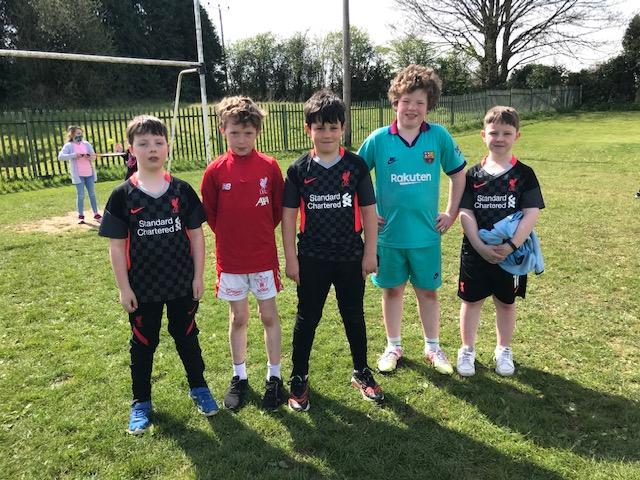 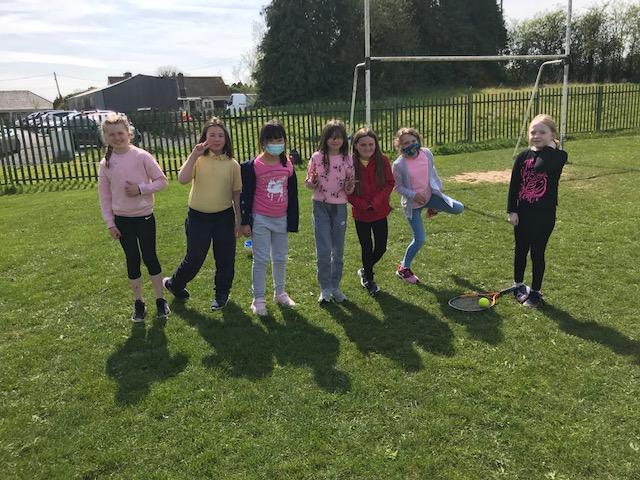 Parties!
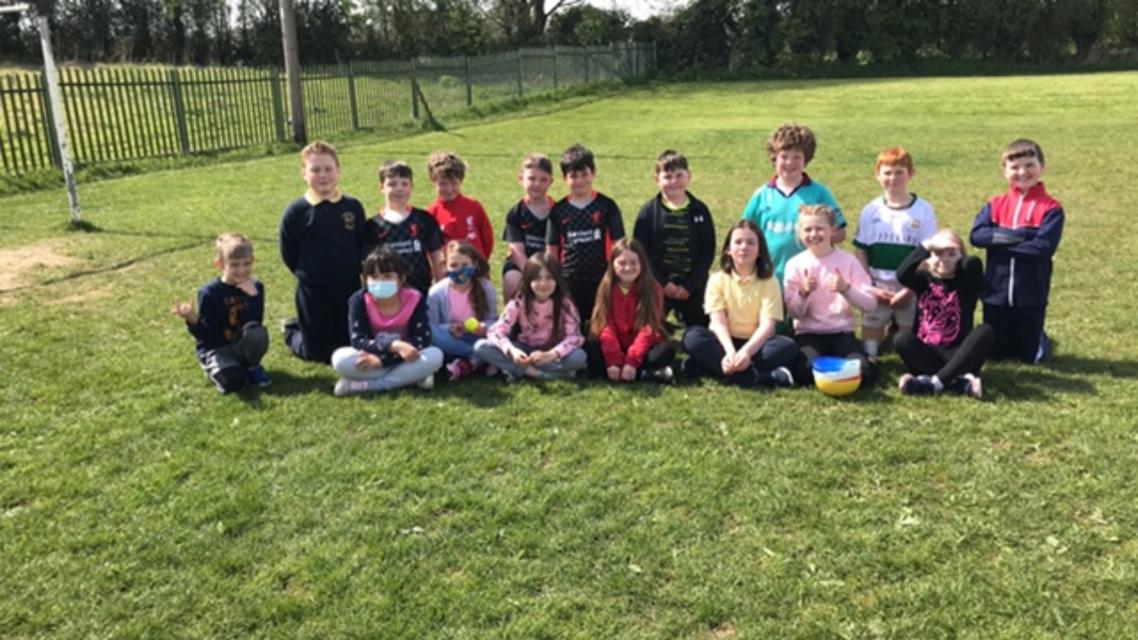 We all love a good party!
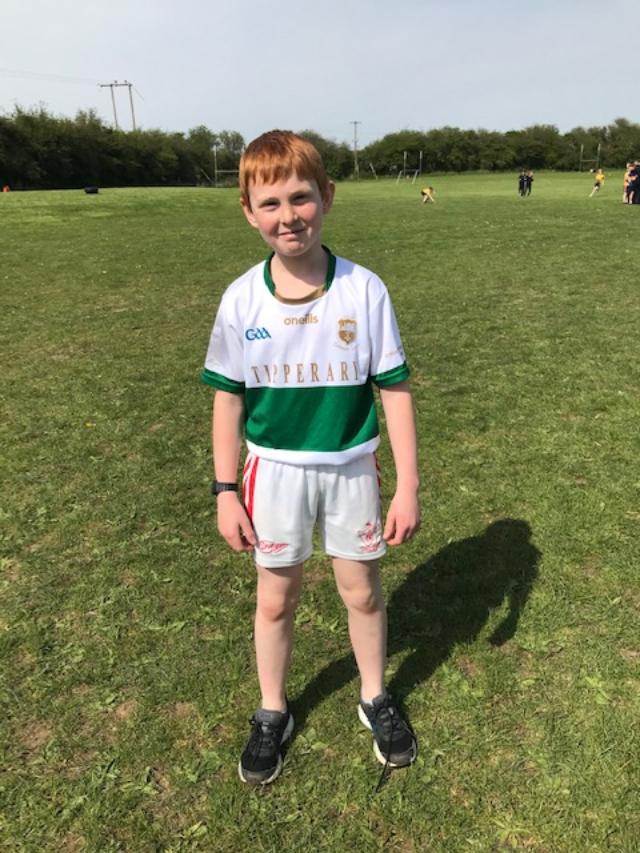 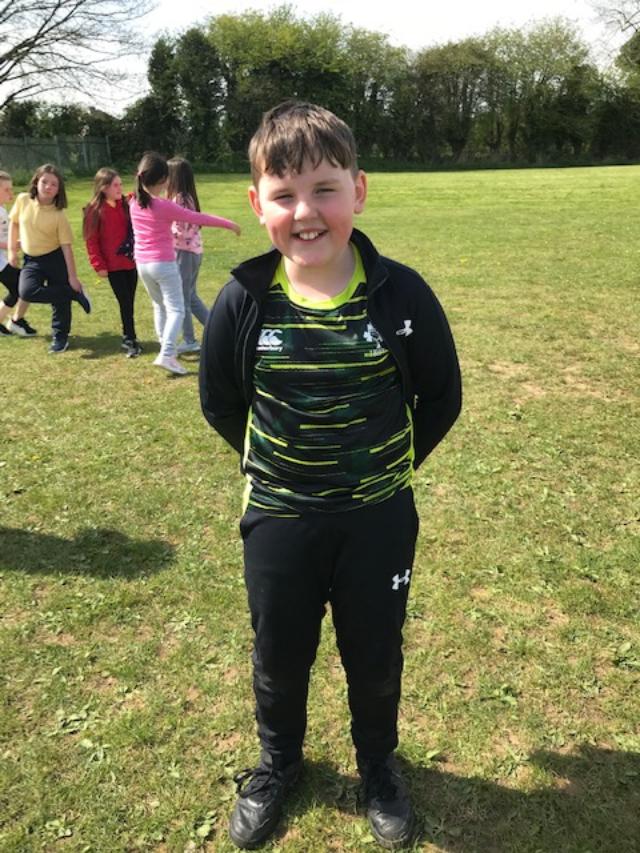 Sport
In Ireland we love playing sport. We play soccer, gaelic, hurling and rugby.
We wear jerseys and shorts or bottoms.
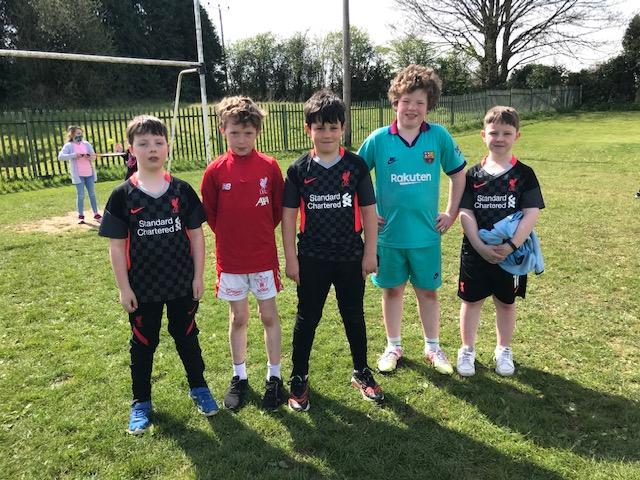 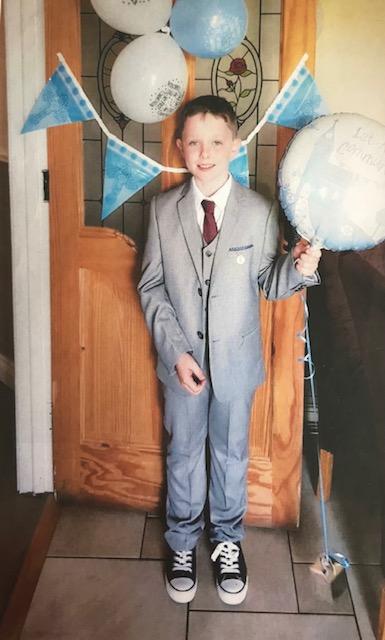 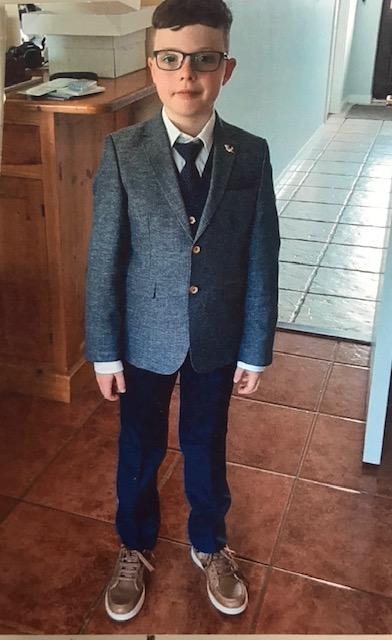 Communion
We celebrate the sacrament of communion in 2nd class ( 8 /9 years old)
We have mass and then celebrate with our families. 
The boys wear suits and the girls wear white dresses.
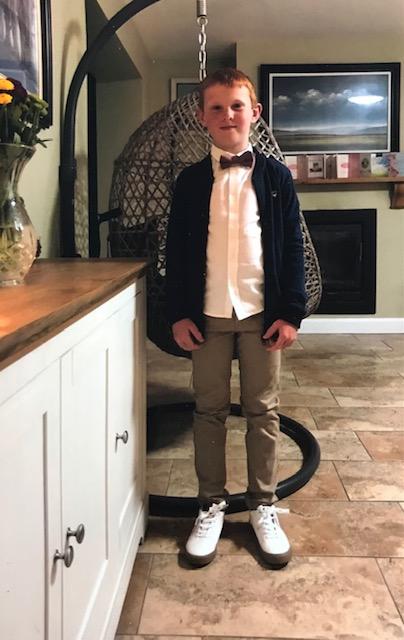 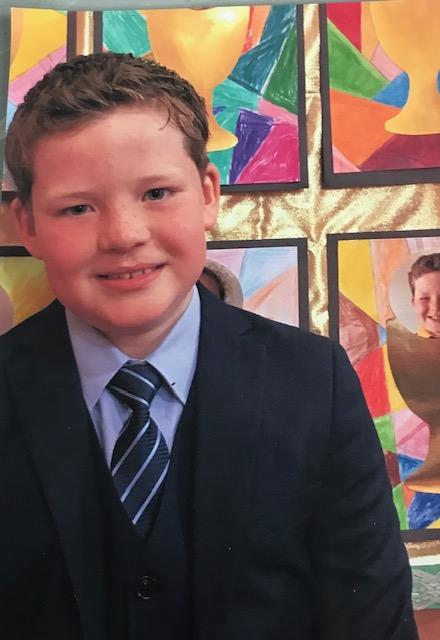 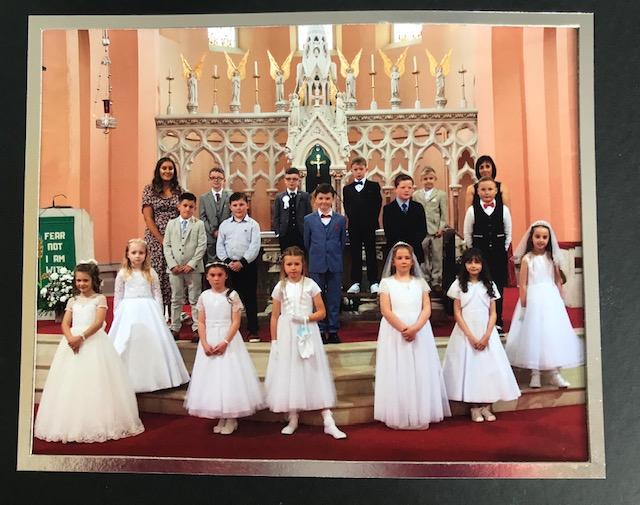 We all had a really special day!
We hope you enjoyed our project! We love dressing up for all occasions! 3rd Class –Roscrea , IRELAND
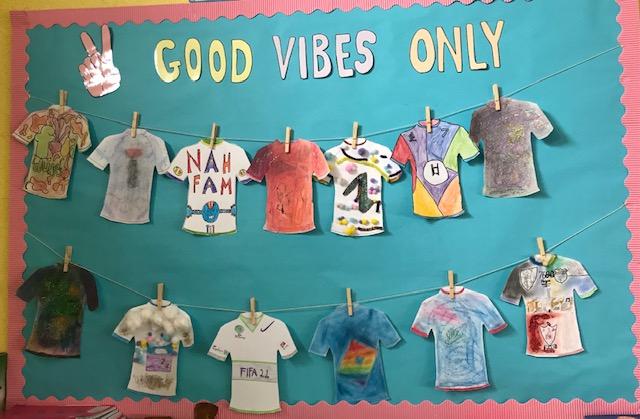